DEMO – IThyroid Gland and Triangles of The Neck
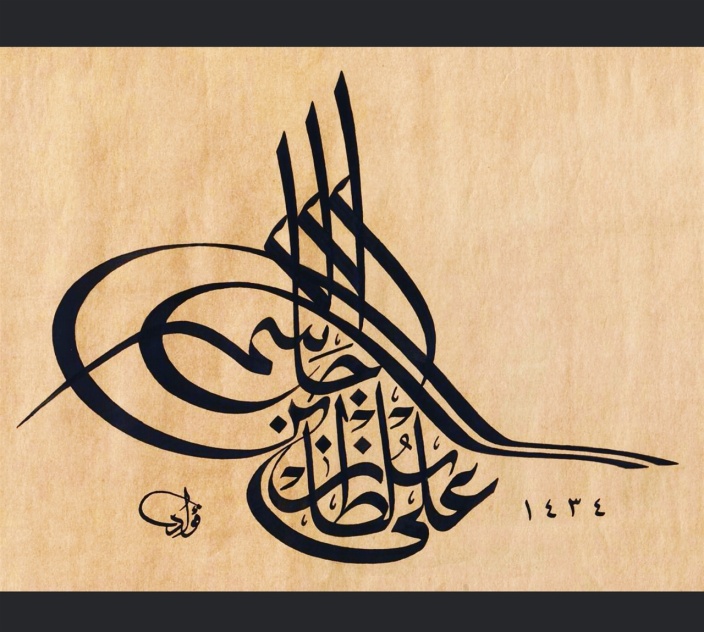 Ali Jassim Alhashli
Year III – Unit IV
(Endocrine & Reproductive Systems)
STATION - 1
Location of thyroid gland:
Anteriorly in the neck.
From level of C5-T1 vertebrae.
Shape of thyroid gland:
Two lobes: right and left connected at the center  by isthmus (anterior to second and third tracheal  rings).
The gland is surrounded by a fibrous capsule.  External to the capsule is a pretracheal fascia.
Note: parathyroid glands are embedded in the  posterior wall (aspect) of thyroid gland. During  surgery (thyroidectomy) we must be careful not to  remove the posterior part of the gland.
Note: the thyroid gland moves (up & down)    when
you swallow.
STATION - 1
Structural relations to thyroid gland:
Medially:
Upper part: the middle constrictor muscle of the pharynx
Lower part: Trachea, esophagus and between them is recurrent laryngeal nerve (resulting  in hoarseness and paralysis of all laryngeal muscles except cricothyroid muscle if  damaged).
Anteriorly:	infrahyoid	muscles	(omohyoid,	sternohyoid,	sternothyroid).	These	muscles	are  innervated by the (ansa cervicalis).
Posteriorly: carotid sheath (consisting of common carotid artery, internal jugular vein and vagus
nerve)
STATION - 1
Vasculature of thyroid gland:
Arterial supply:
Superior thyroid artery which is a branch from the  external carotid artery. (note: superior laryngeal nerve  passes with superior thyroid artery).
Inferior thyroid artery which is a branch from  thyrocervical trunk which in turn is a branch from the  subclavian artery. (note: recurrent laryngeal nerve  passes with inferior thyroid artery).
Venous drainage:
Superior thyroid vein: drains into the internal   jugular vein.
Middle thyroid vein: drains into the internal jugular  vein.
Inferior thyroid vein: drains into the brachiocephalic  vein.
STATION - 1
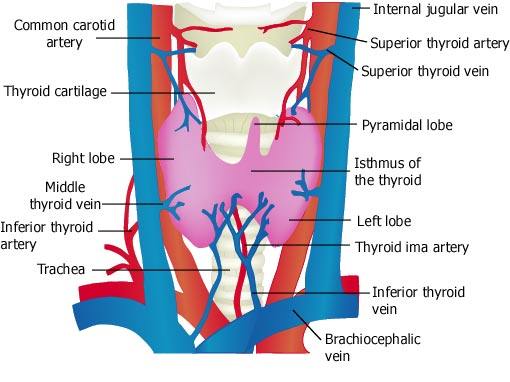 STATION - 1
Dissection of the anterior neck (thyroid  gland).

Internal jugular vein
Common carotid artery
Thyroid cartilage
Left lobe of the thyroid gland
Thyroglossal duct
Hyoid bone
STATION - 2
Posterior triangle of the neck:
Boundaries: Posterior border of SCM muscle, Anterior  border of trapezius muscle, Middle third of clavicle  inferiorly.
Brachial plexus is located in the occipital triangle.  It supplies the upper limb and when It is injured, signs and symptoms can range from complete  paralysis to anesthesia (Policeman’s tip hand).
Spinal accessory nerve is also located in the occipital  triangle and it innervates the SCM & trapezius muscles.
Note: external jugular vein is found in the occipital  triangle.
STATION - 2
Anterior triangle of the neck:
- Boundaries:
Anterior border of SCM muscle.
Midline of the neck.
Inferior border of the mandible (lower jaw).
Apex: jugular notch in the manubrium of sternum.
STATION - 2
Branches of the external carotid artery:

SISTER LUCY’S POWDERED FACE OFTEN ATTRACTS MEDICAL STUDENTS
STATION - 3
Histology of thyroid gland:
The thyroid gland is consisting of follicles filled  with colloid.

The precursor of thyroid hormone T3 & T4  “thyroglobulin” is stored in the colloid.

 Colloid is surrounded by follicular cells which can  be flattened, cuboidal or tall columnar depending  on their activity. They are cuboidal or tall columnar  when active and flattened in the resting state.

The follicles are surrounded by fenestrated  blood
capillaries to carry secretions to target tissues.

Parafollicular cells are found on the periphery of  the follicles. They stain lighter than follicular cells  and secrete the hormone calcitonin which lowers  blood calcium levels in the body.
STATION - 3
Histology of parathyroid gland:
Parathyroid gland contains two cell types: the chief  (principle) cells and the oxyphil cells.
Chief cells: they are the most numerous and secrete
the parathyroid hormone.
 Oxyphil cells: less numerous, larger, found as single  cells or in small clumps and they increase in number  with increasing age.
Parathyroid gland regulates calcium levels by:
Increasing	the activity	of osteoclasts in  bones.
Increasing kidneys reabsorption of calcium.
Increased	calcium absorption from the gastrointestinal tract into the bloodstream.
Station – 3 (Additional)
Embryology of the thyroid gland:
 Begins to develop in day 24 from median  endodermal thickening in the floor of the premordial  pharynx.
 Thyroid premordium is formed and the developing  thyroid gland begins to descend through the  thyroglossal duct.
 Then, the lumen of thyroid diverticulum obliterates  and divides into right and left lobes connected by  isthmus.
By week 7, thyroglossal duct degenerates.
 By week 11, colloid begins to appear in thyroid  follicles.
Thyroglossal duct cysts and sinuses:
 A remnant of the thyroglossal duct may persist and  form a cyst in the tongue or in the anterior part of the  neck, usually just inferior to the hyoid bone.
The swelling produced by a thyroglossal duct cyst  usually develops as a painless, progressively enlarging,  movable median mass.
 In case of infection of the cyst, perforation of the  skin occurs in the median plane of the neck forming a  thyroglossal duct sinus.
STATION – 3 (additional)
STATION - 4
Pancreas
Exocrine: consisting of  serous acini and zymogenic  cells (dark staining, blue  periphery, red center)
Endocrine: Islets of  Langerhans. Surrounded by  capillaries & delicate  connective tissue.
Cells of the islet
Alpha cells (20%):  in the periphery.  Secrete glucagon.
Beta cells (80%): in  the center. Secrete  insulin.
Delta cells:  secreting  somatostatin .
PP cells: secreting  pancreatic  polypeptide
STATION - 4
STATION - 4
STATION - 4
GOOD LUCK!
Wish You All The Best 